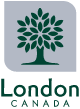 Leaky Faucet Storyboard
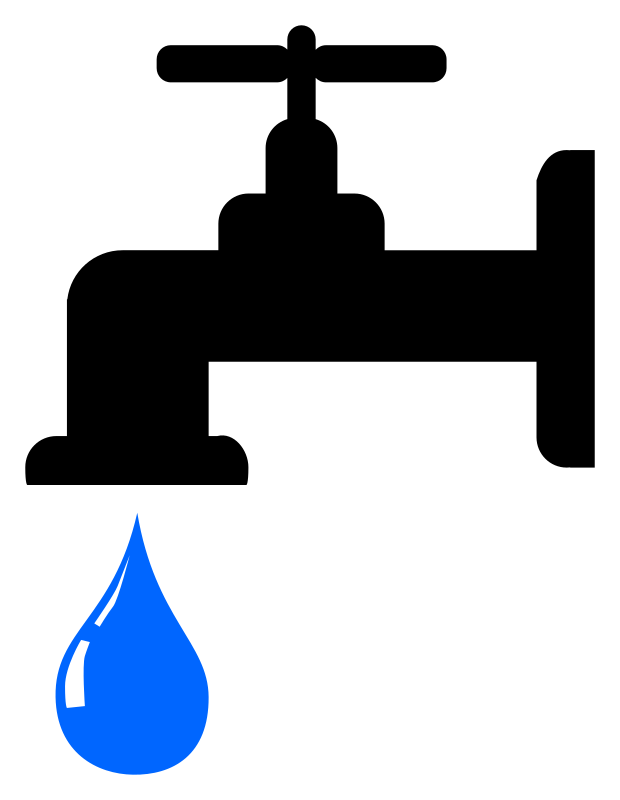 Have you noticed any leaky faucets in your home recently?
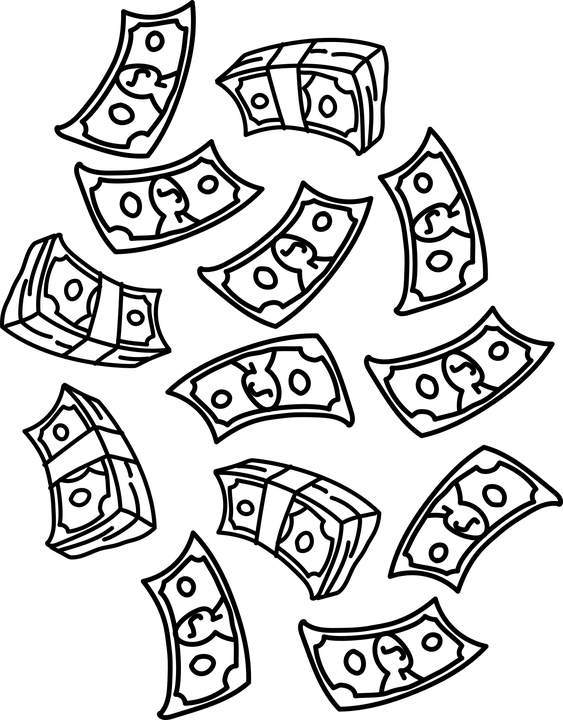 That slow drip from your sink or showerhead may seem insignificant
but it can really add up!
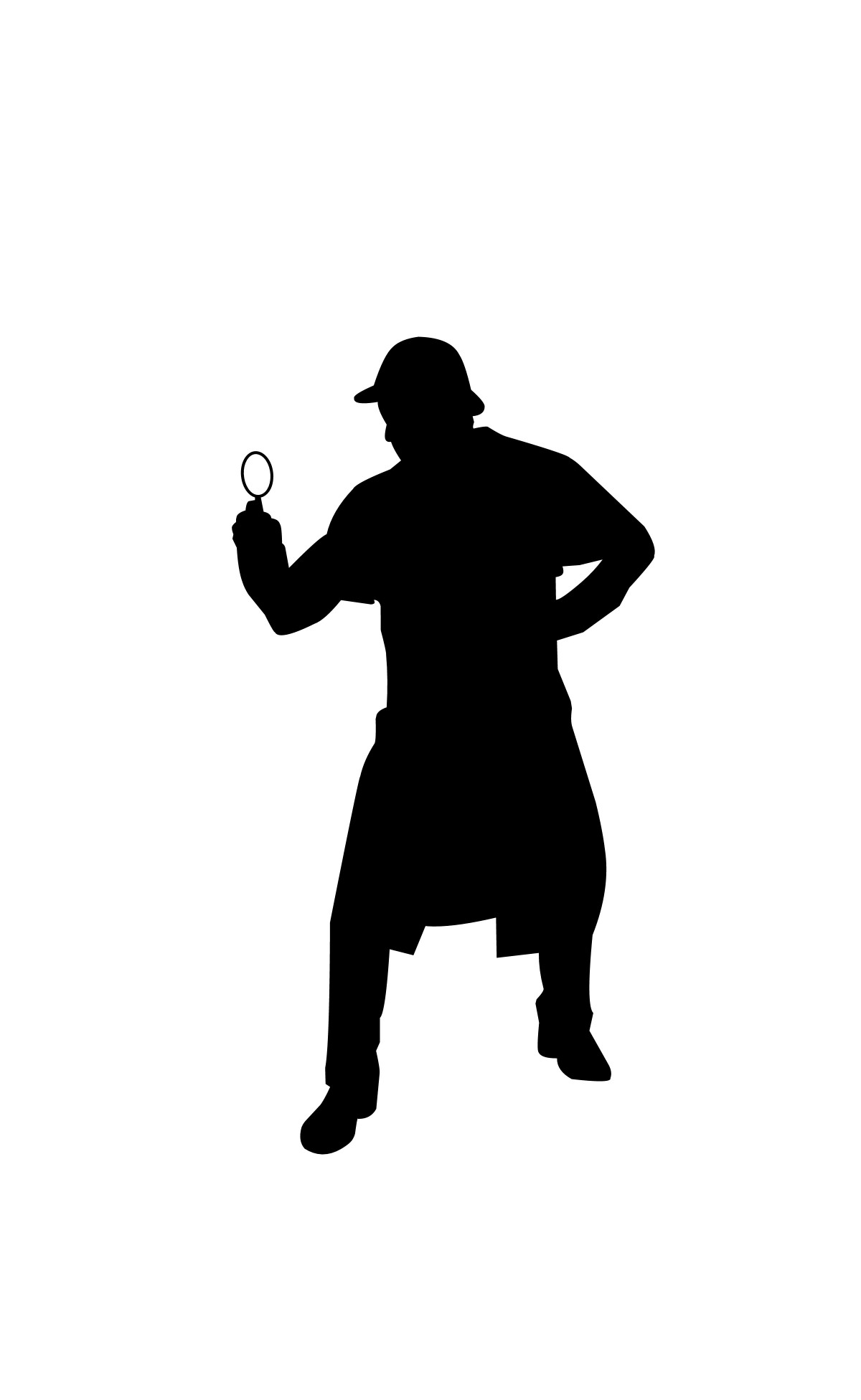 Be sure to check the faucets both inside your home and outside!
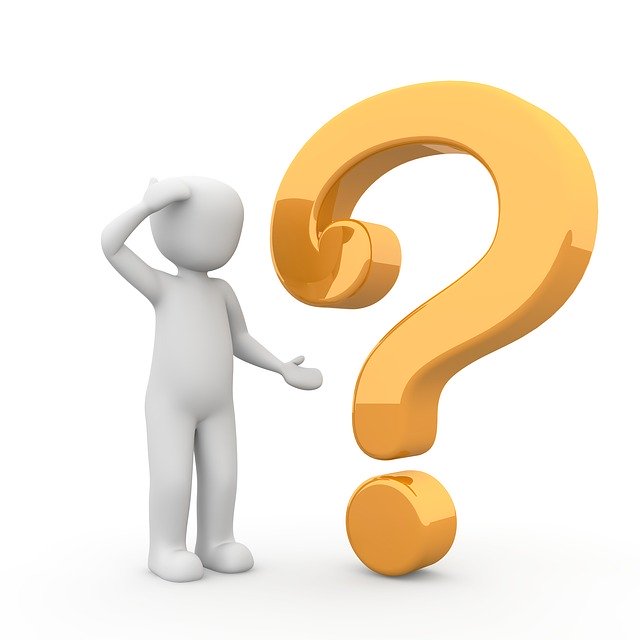 So how much does a leaky faucet actually cost you?
Source: Ginifab.com
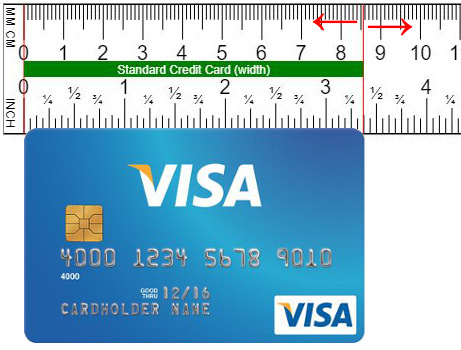 What does a drip with a 1/16” diameter look like?


The space between the red line and the first black line is 1/16 of an inch!
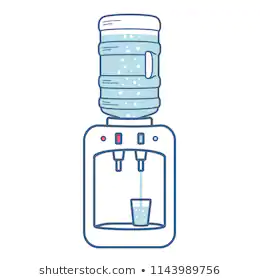 One of these water jugs is about 19 litres
Source: Shutterstock.com
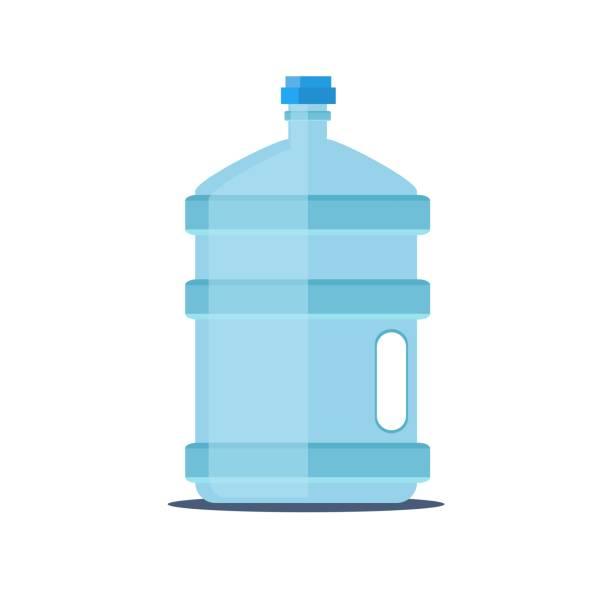 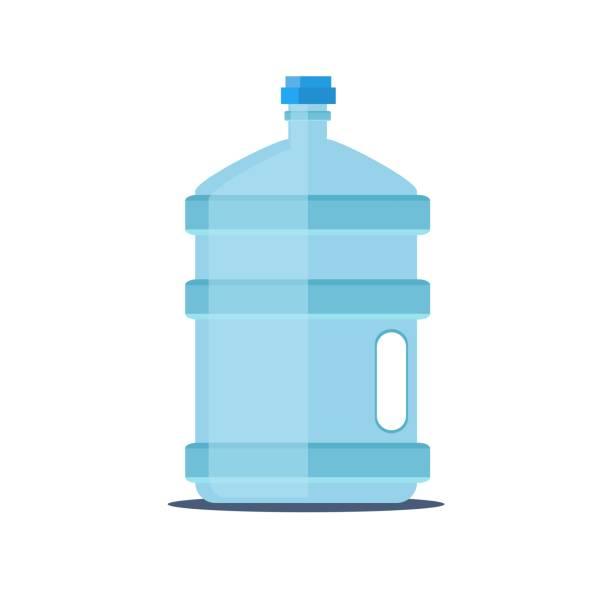 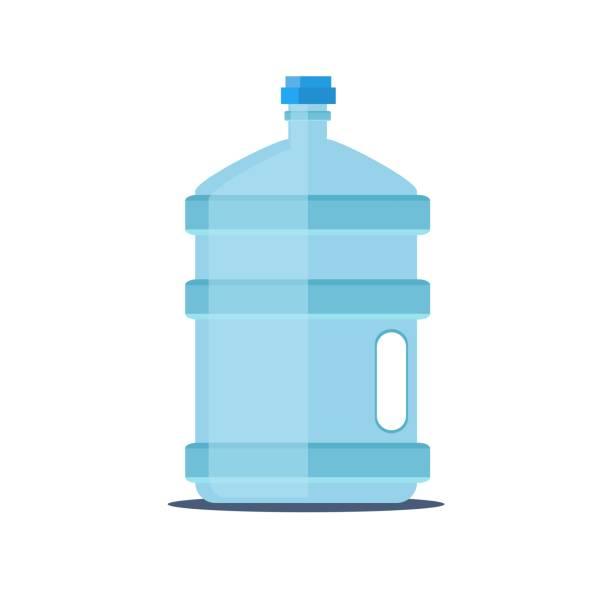 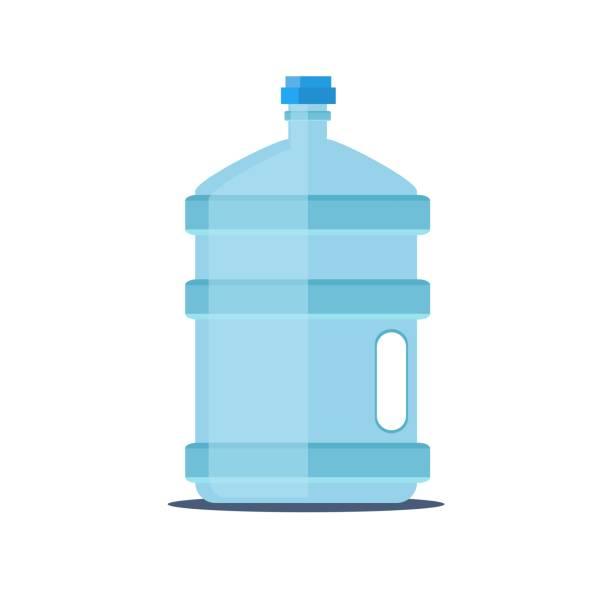 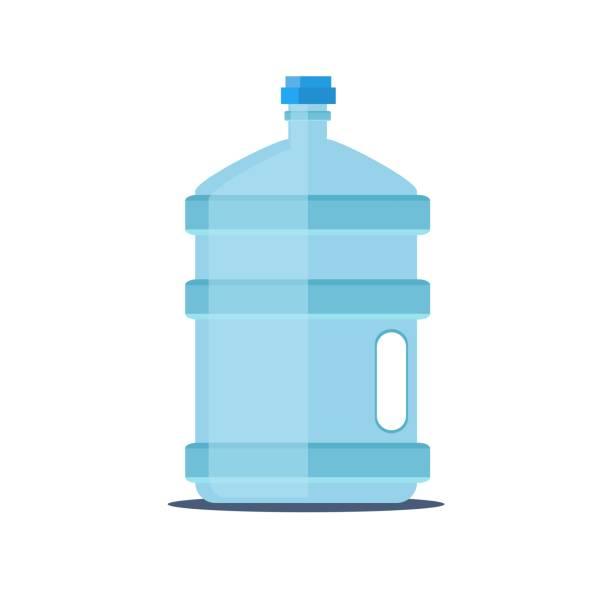 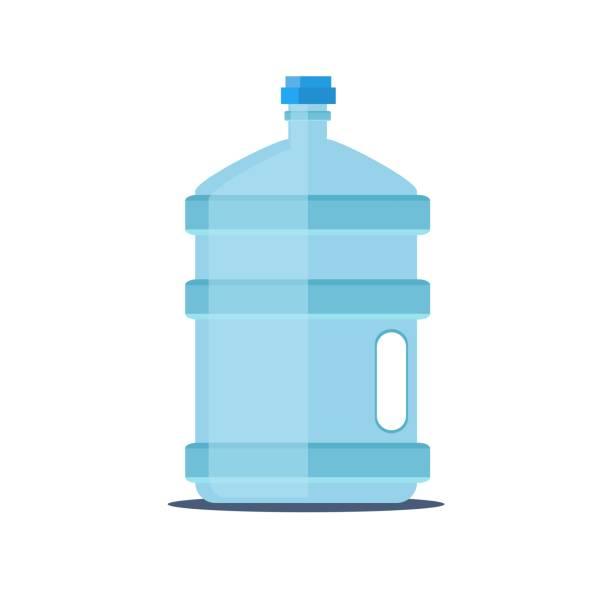 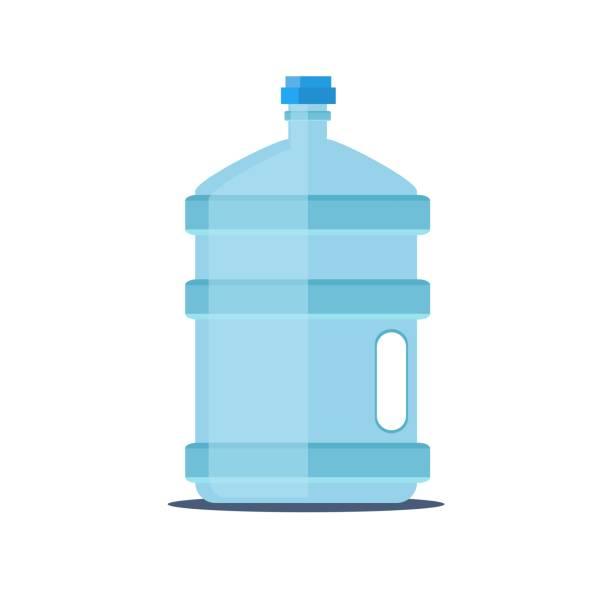 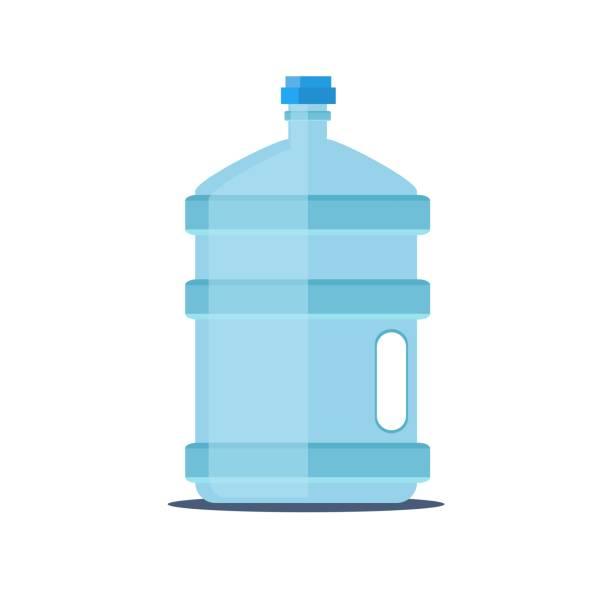 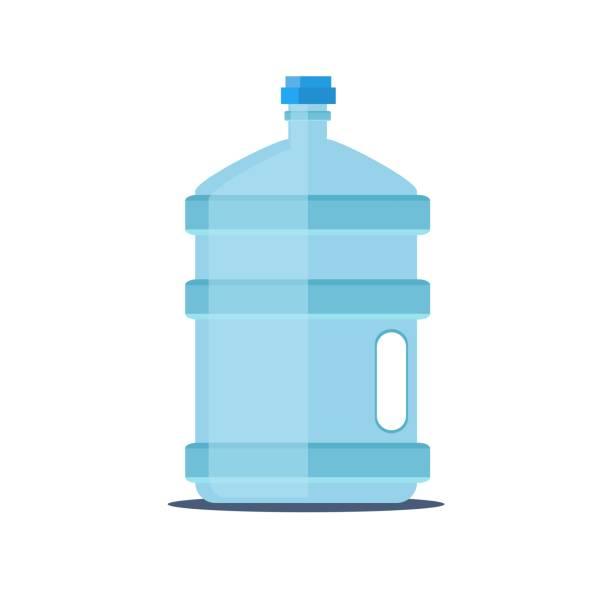 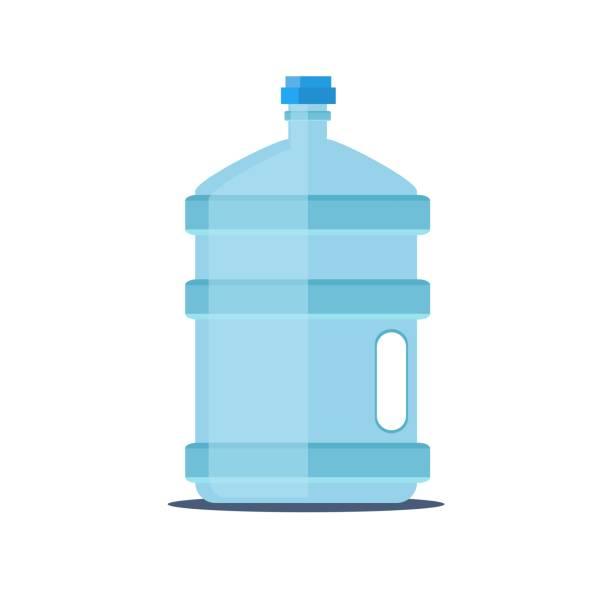 20 
Water
Cooler 
Jugs
So 387 litres is
about
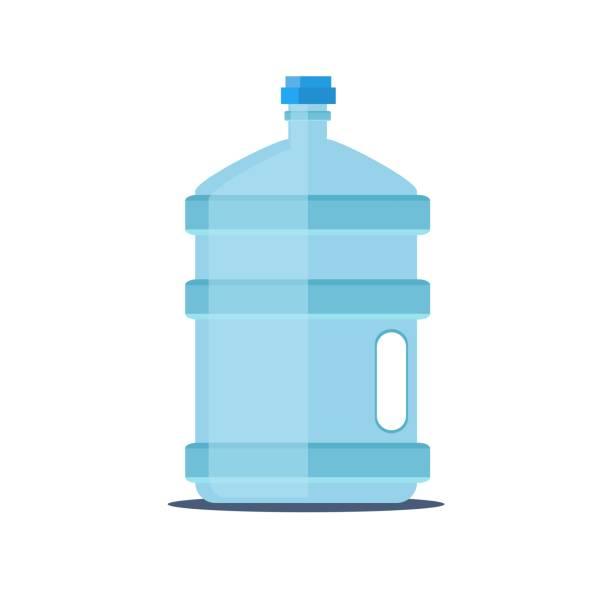 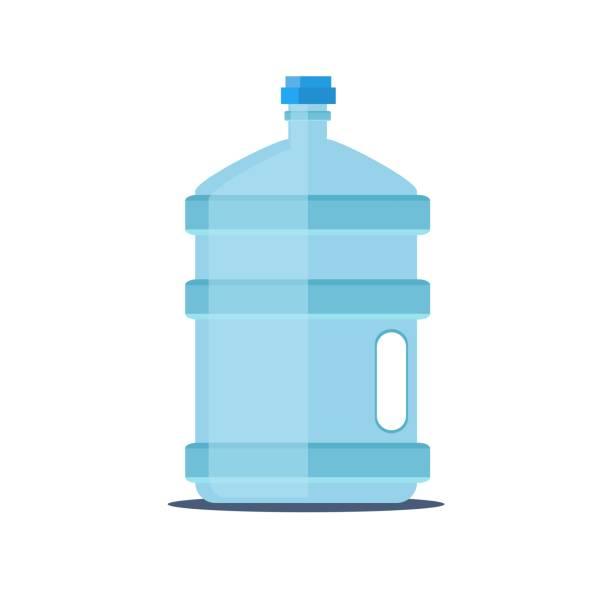 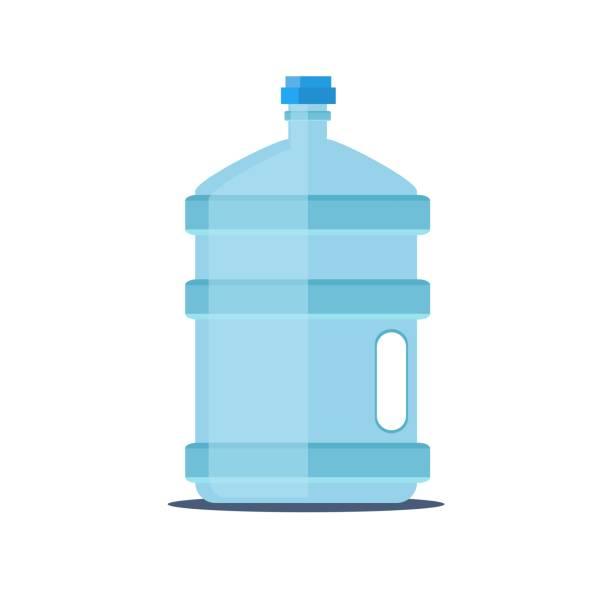 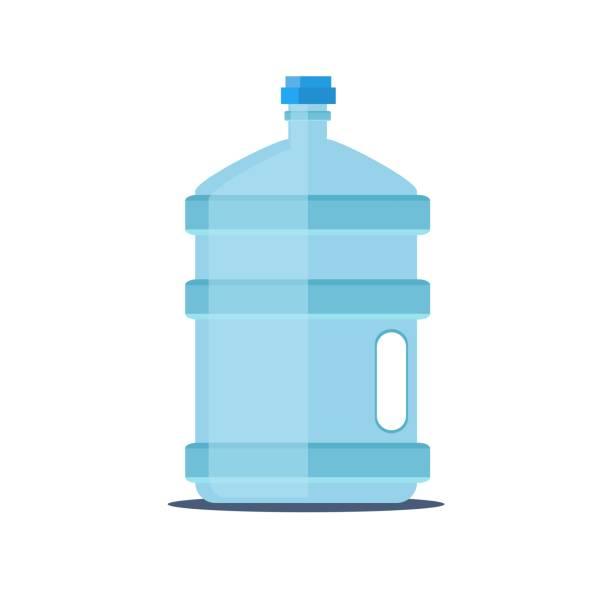 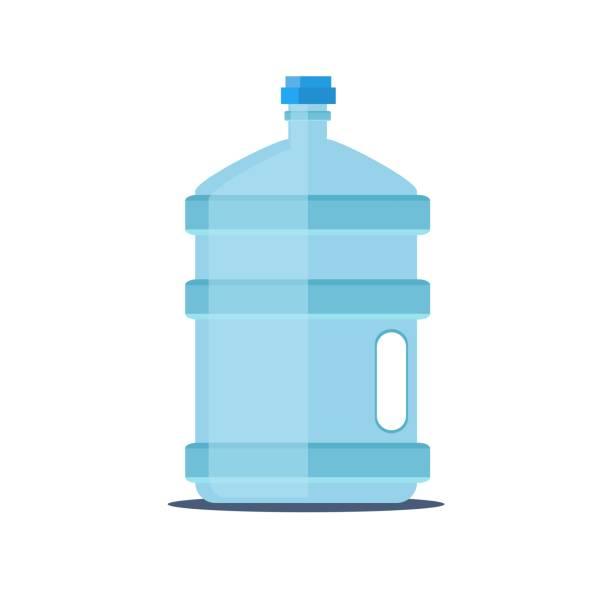 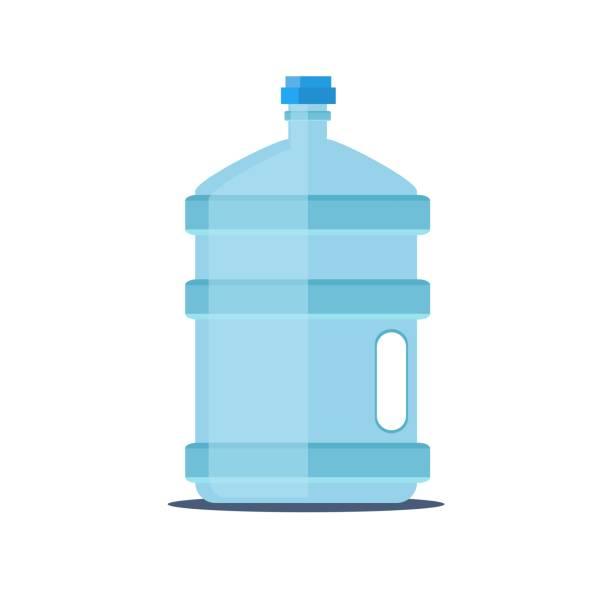 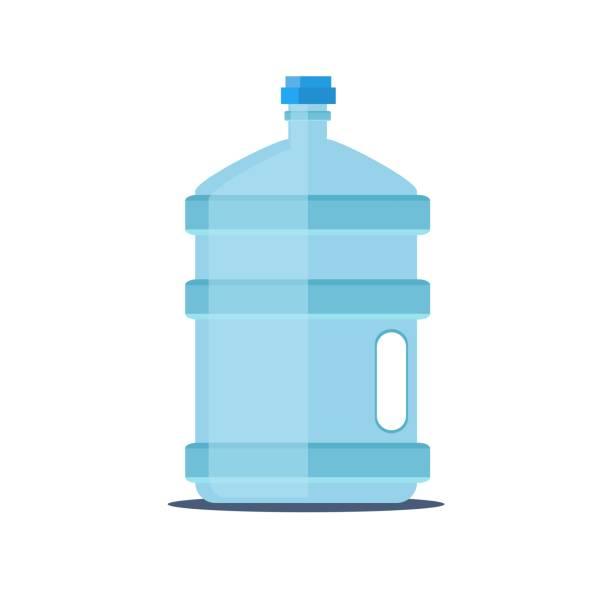 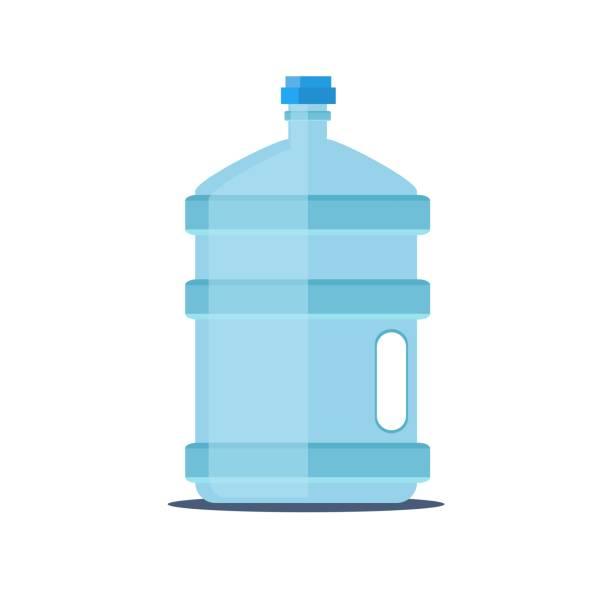 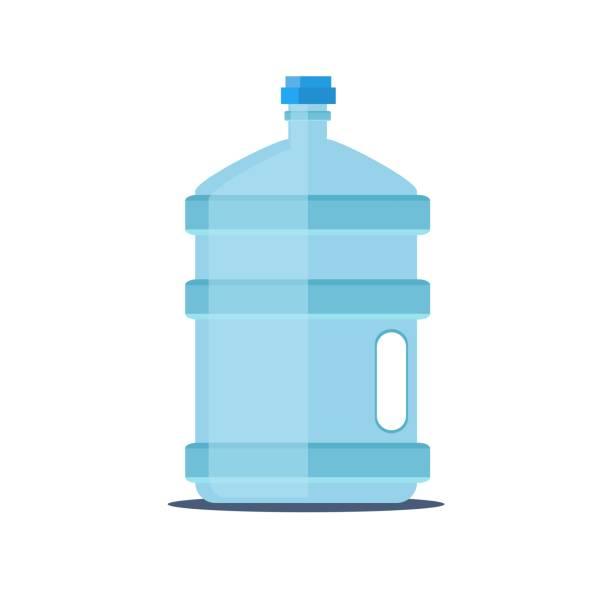 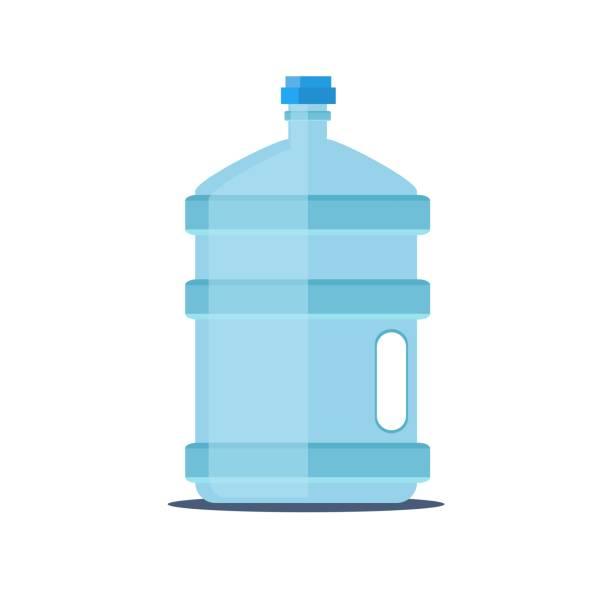 Using the City of London’s Water Bill Calculator, consumption of 26m3 results in a monthly bill of $145.65
If the leak continued for a year, your annual water bill would be $1747.80
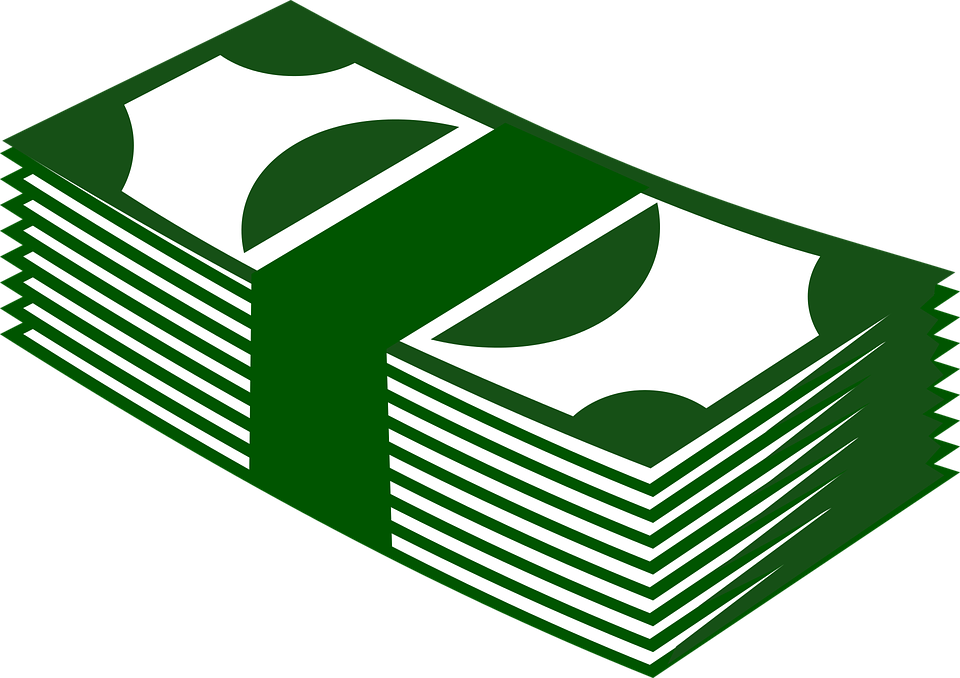 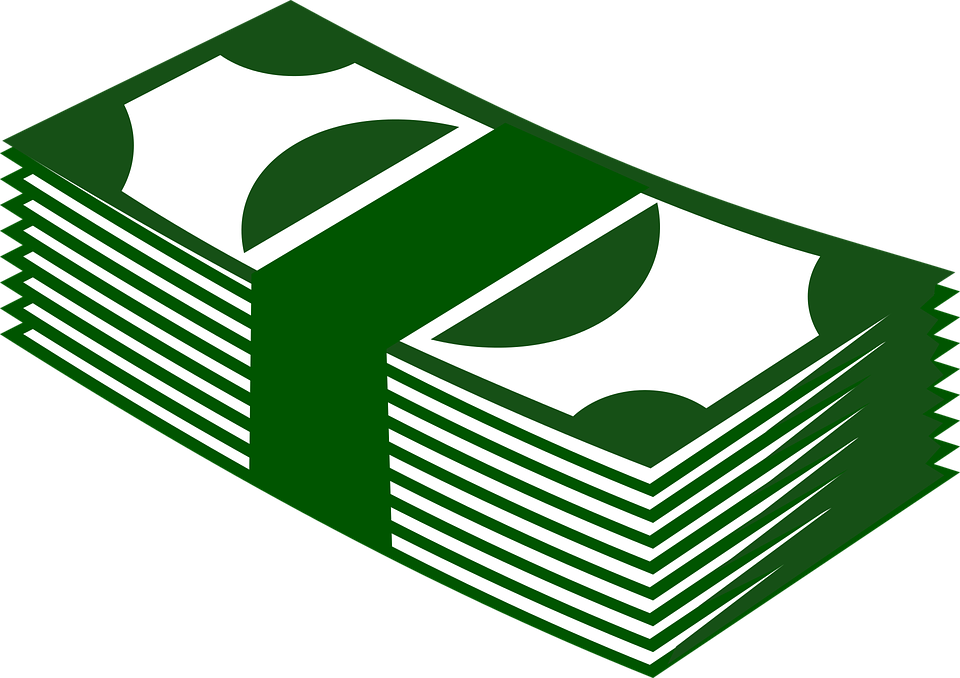 How much would your water bill be without the leaks?
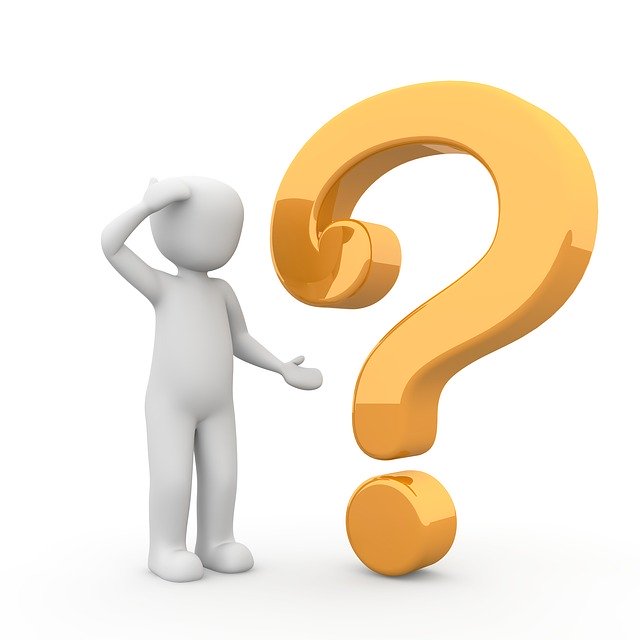 With the 14 000 L monthly water usage, (14 m3), we see a monthly bill of $79.04 using the Water Bill Calculator.
That brings you to a grand total of $948.48 for the year.
On average WITH the leak: 
 $1747.80
On average WITHOUT the leak:
 $948.48
vs.
Therefore if you had a leak like the one mentioned earlier, you would be spending an extra $799.32 on your water bill in one year.
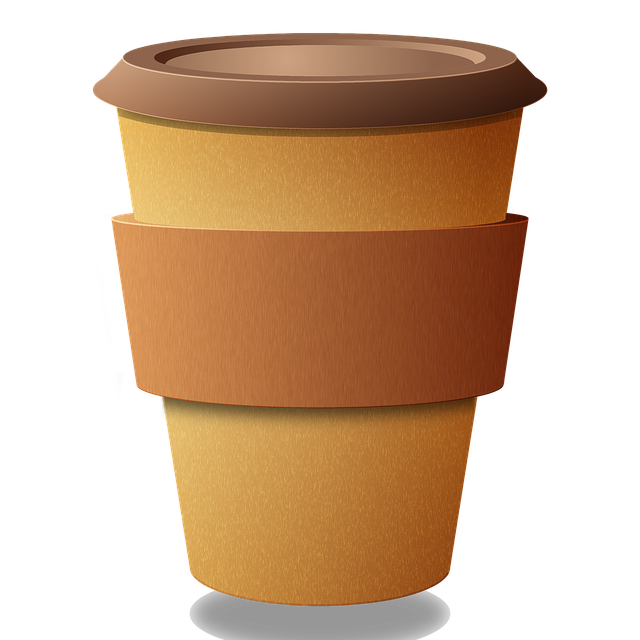 X 493
Clearly, a small drip can really add up and make a dent in your expenses!

Think about it like this, you are spending the equivalent of 493
medium coffees, or an iPad Air, or almost a one year gym membership!
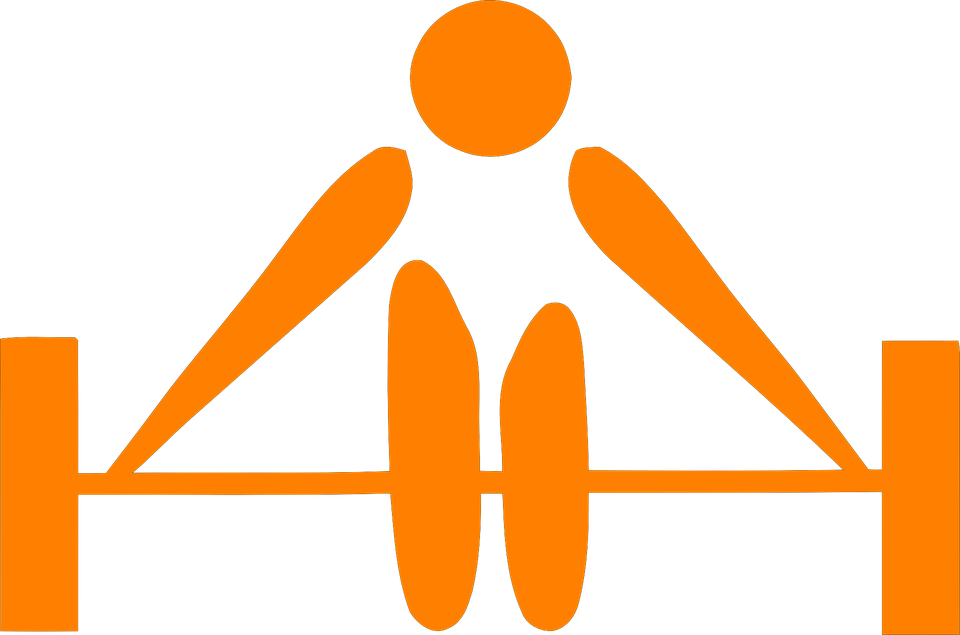 But fear not! Most leaky faucets have a quick fix!
You may be able to solve it on your own, or you may need to contact your local plumber to take a look at your fixture.
 
Either way, this investment could
save your literally hundreds of dollars a year!
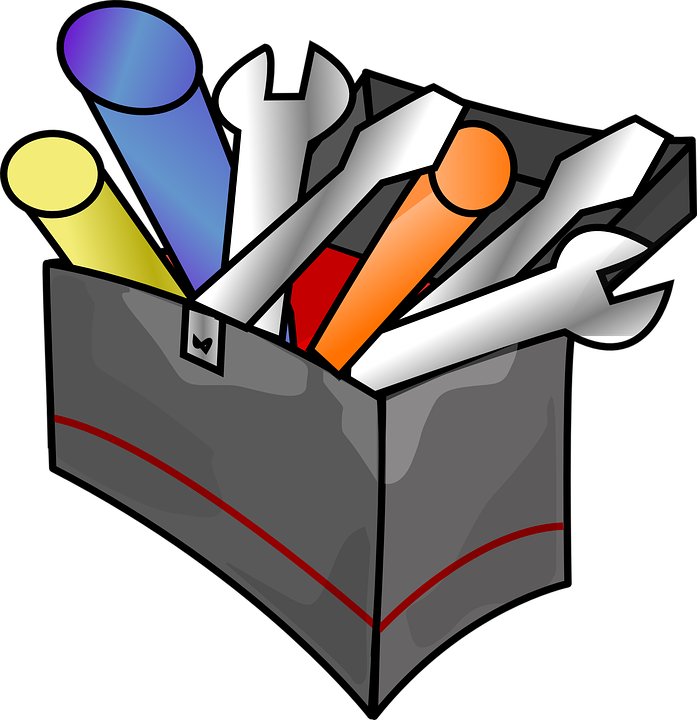 If you want you want to try to fix the leak on your own, tools you must have include: 
Adjustable wrench 
Screwdriver 

Optional tools: 
Rag
Plumber’s putty
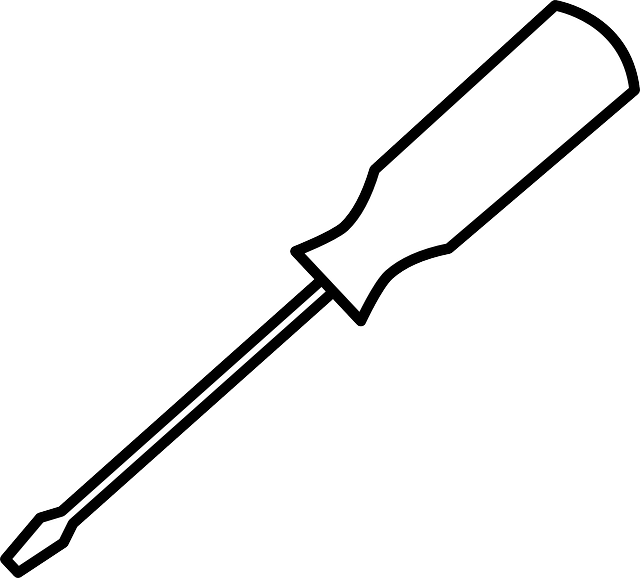 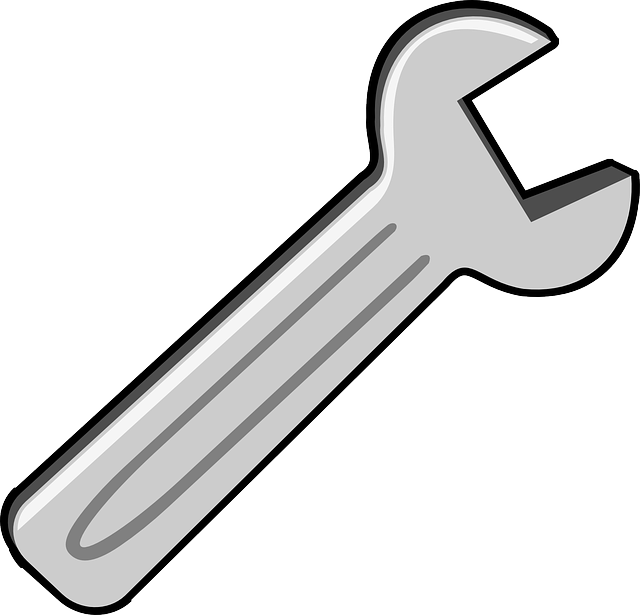 General Guidelines
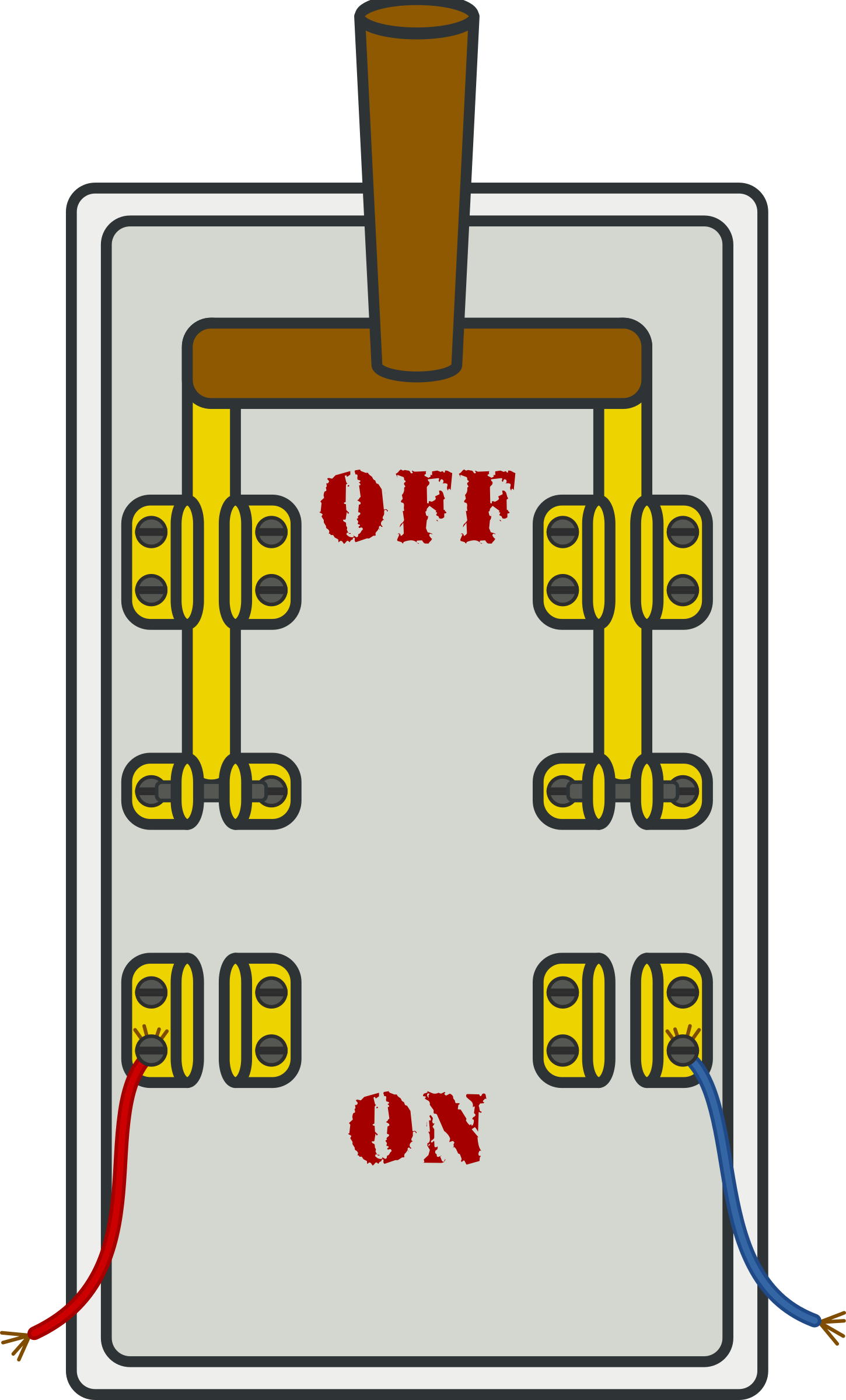 Determine the source of the leak (leaky spout or leak at the base)

Turn off the valves for the sink or the main water valve for your home

Turn on the faucet to relieve any residual water
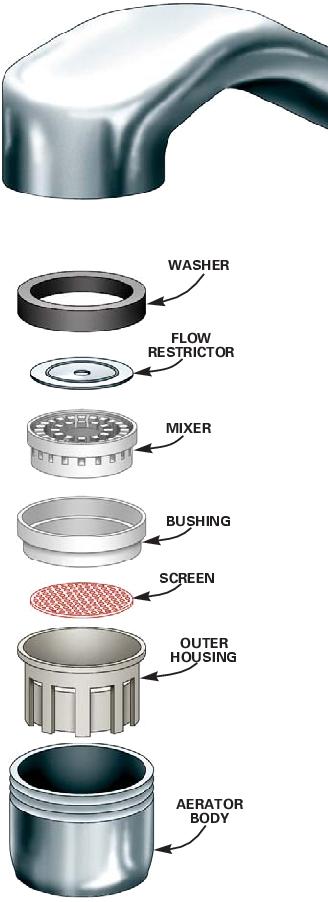 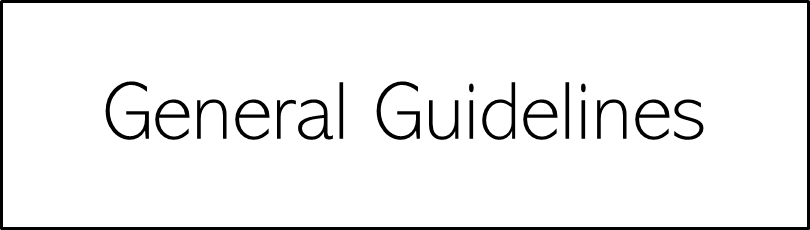 Remove the aerator and take apart the faucet

Lay them in order and take a picture (helps with reassembly)

Buy a specific part or a complete new kit for replacement
This Photo by Unknown Author is licensed under CC BY-SA
While taking apart the faucet, different types may require different procedures
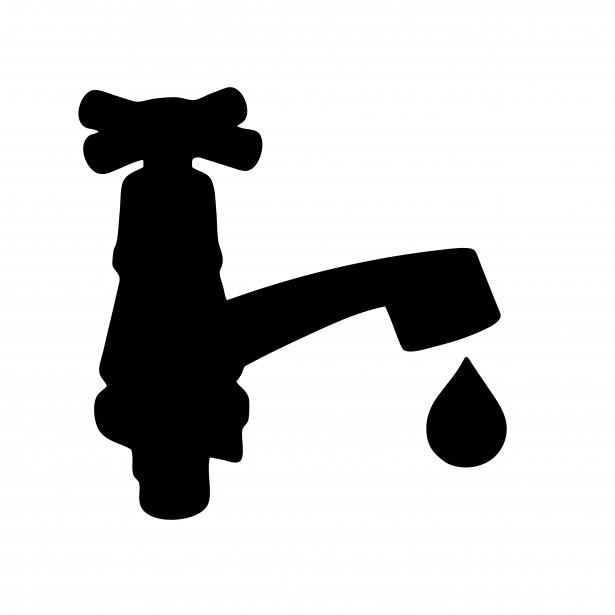 We will talk about the 4 types that are most common in households
Ball Faucet 

These faucets have their handle on top of a rounded surface
Loosen the set screw and take off the handle 
Take off the cap 
To repair a leaky spout, take off the spout and replace the O-rings
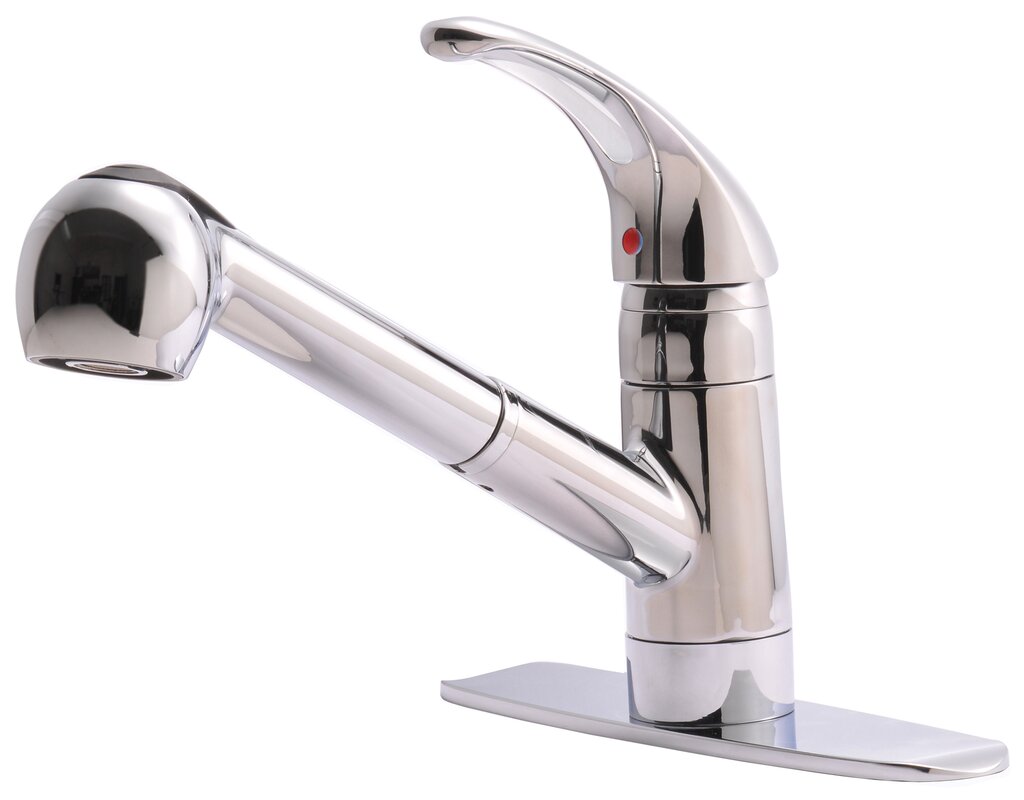 This Photo by Unknown Author is licensed under CC BY-SA
Ball Faucet 

Replace the spout and put new seats on the new springs 
Replace the ball and make sure the holes are lined up 
Replace the water control cam 
Reassemble the rest of the faucet
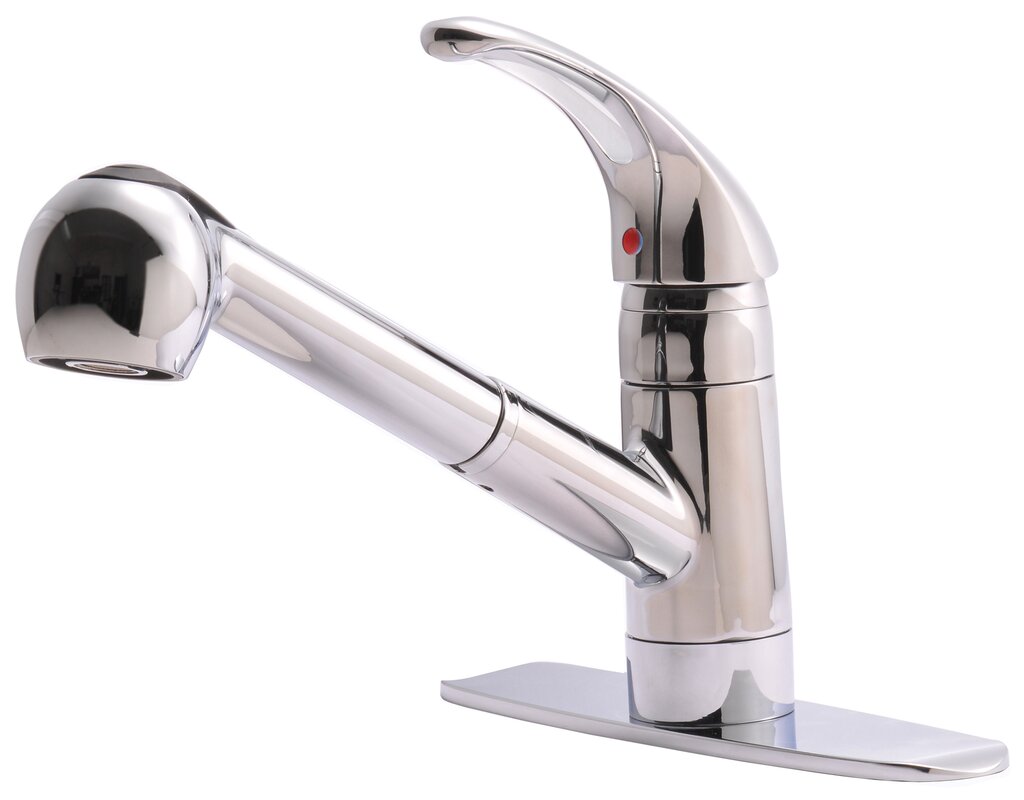 This Photo by Unknown Author is licensed under CC BY-SA
Cartridge Faucet (Two Handle)

Remove the cap and take off the screws and clip 
Unscrew the retainer and pull the cartridge 
Insert a new cartridge 
Then reassemble the faucet 
Take off the handle and trim ring
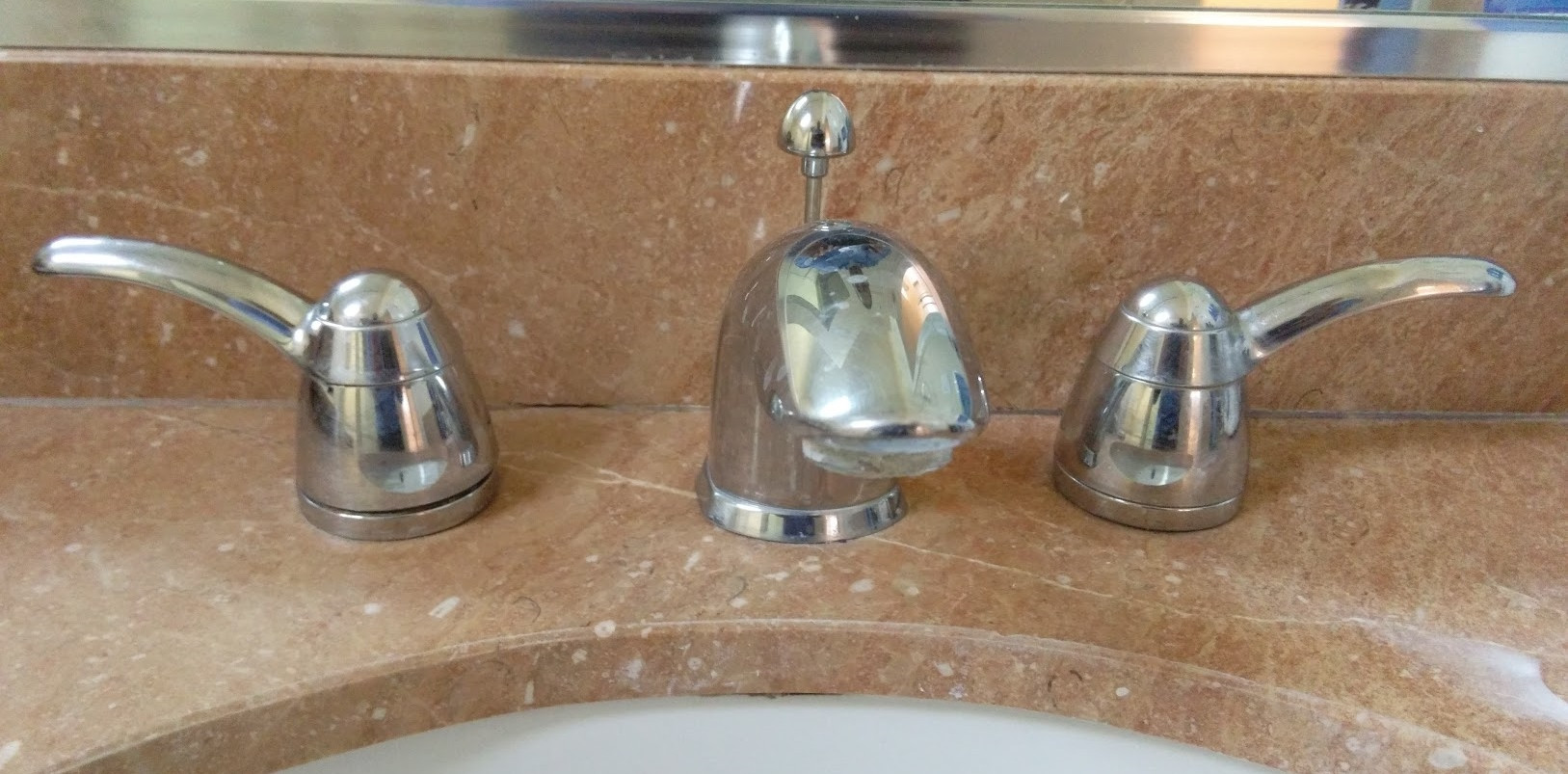 This Photo by Unknown Author is licensed under CC BY-SA
Disc Faucet

The handle will be atop a cylindrical base for this type
Remove the handle and the trim ring 
Unscrew the retainer nut 
Pull out the cylinder 
Instead of repairing the disc at the bottom, it is best to install a new cylinder 
Put the faucet back together and turn it on
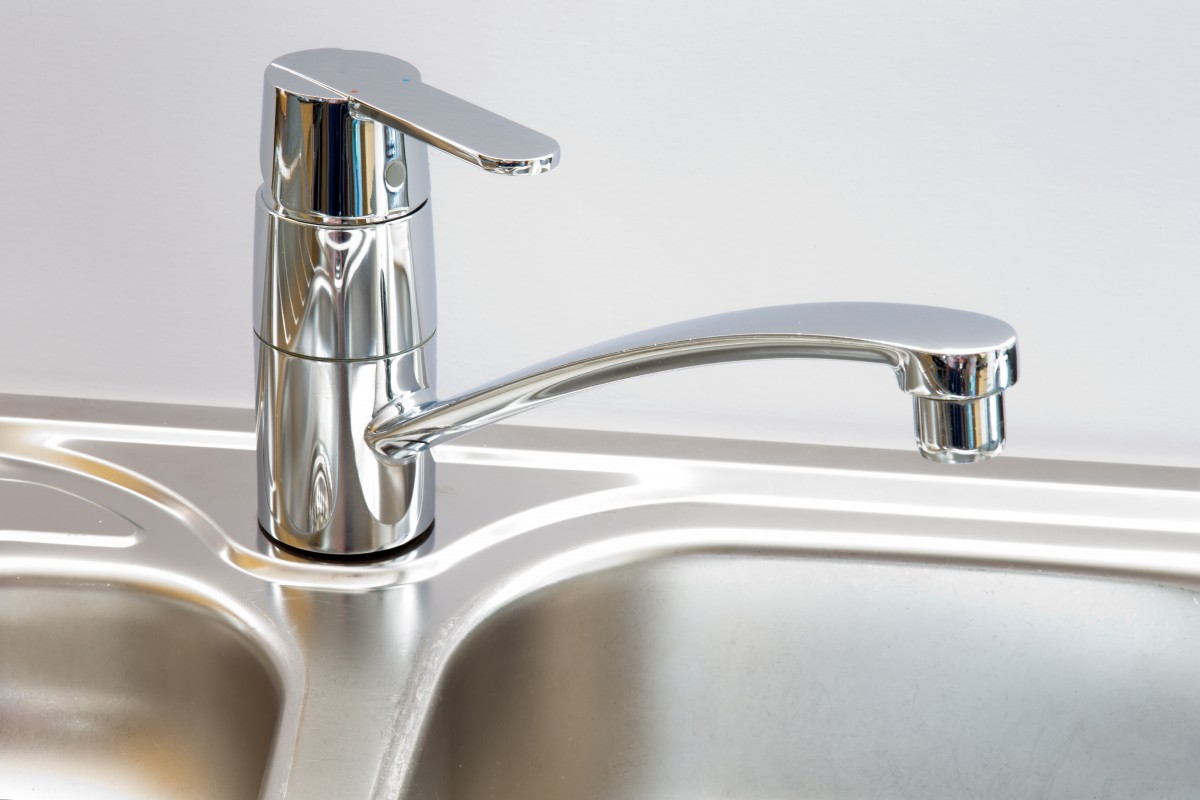 Compression Washer Faucet

Remove the decorative cap (if one is present)
 
Unscrew the screw on the handle
 
Use a wrench to tighten the packing nut (located at the base of the handle)
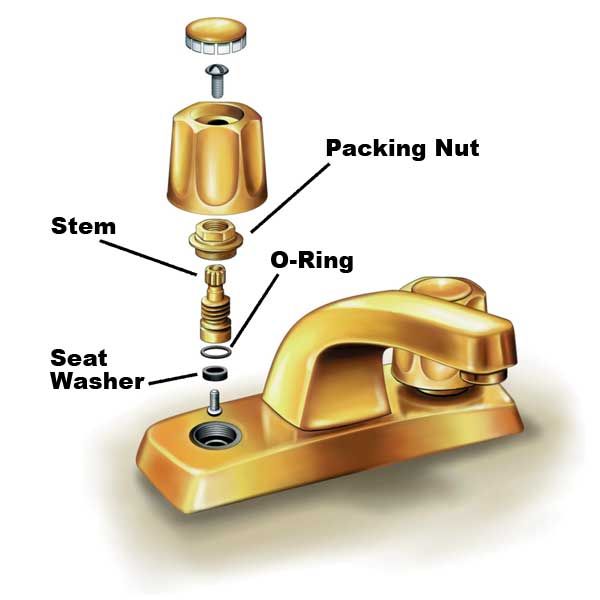 Source: https://www.thisoldhouse.com/kitchens/21097141/how-to-stop-kitchen-faucet-leaks
Compression Washer Faucet



If the previous step does not stop the leak, remove and replace the seat washer
 
Put everything back together
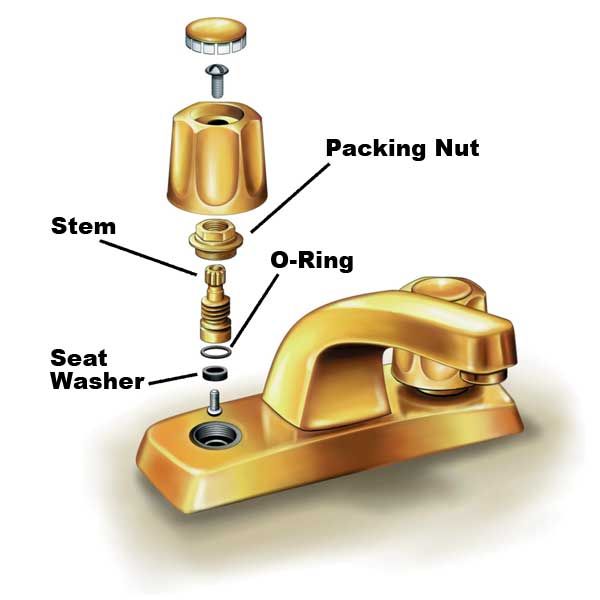 Source: https://www.thisoldhouse.com/kitchens/21097141/how-to-stop-kitchen-faucet-leaks
For more information on your water bill
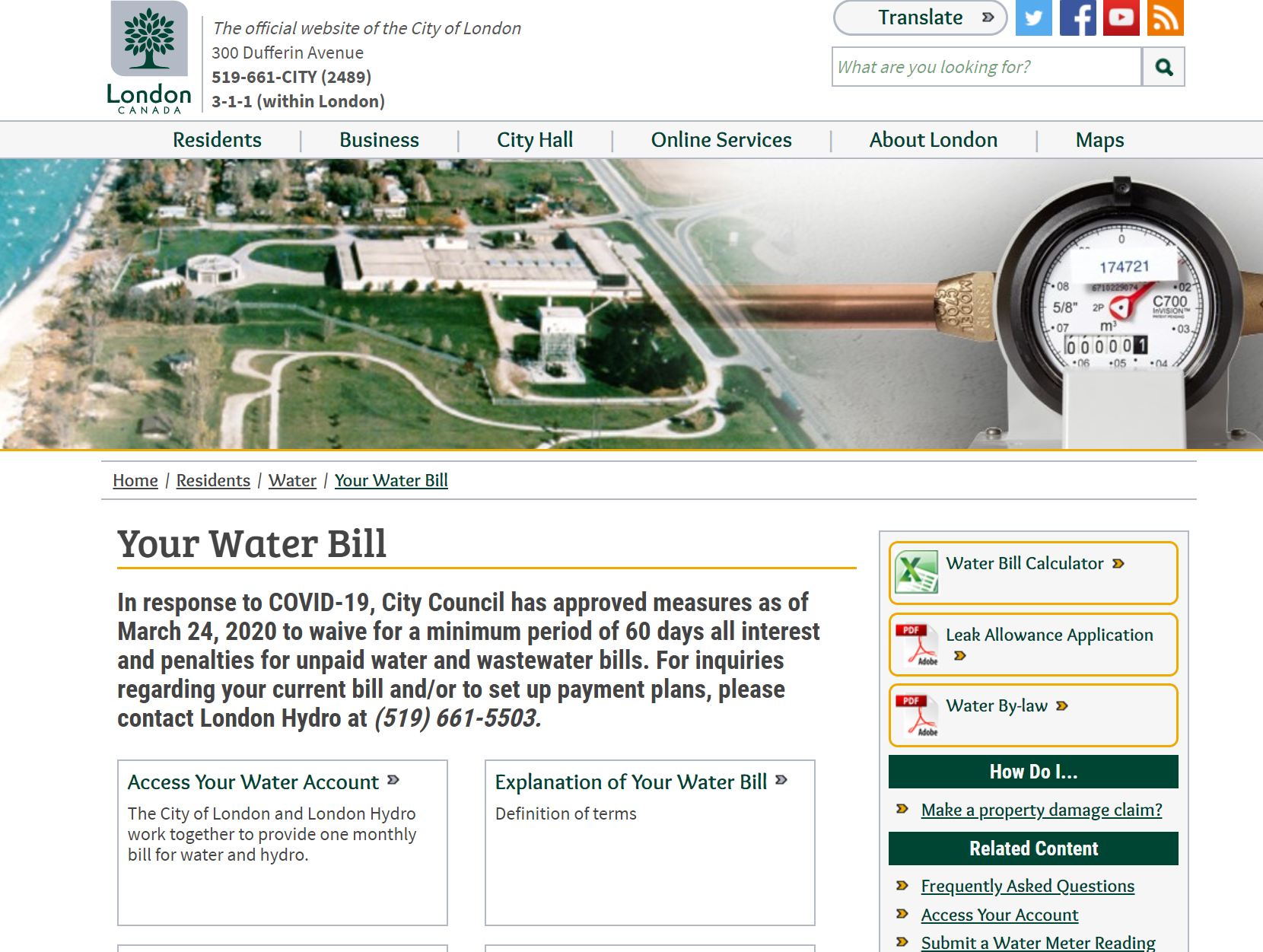 Visit www.London.ca/water
For great educational resources to help you understand your water bill even more!